Школа – це перед усім учитель
Особистість учителя – 
це наріжний камінь 
виховання.
                                       В.Сухомлинський
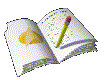 Високий інтелект вчителя
Серця і розум юнацтва можна завоювати в наші дні тим сплавом моральної краси й інтелектуального багатства, який відкриє перед юнацтвом все нові й нові якості людини.
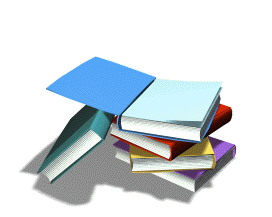 Педагогічна культура вчителя
Без знання дитини нема школи, нема виховання, нема справжнього  педагога; а знати дитину можна лише тоді, коли постійно розвивається, збагачується педагогічна культура вчителя.
Професіоналізм вчителя
Учитель готується до гарного уроку все життя… Така духовна і філософська основа нашого фаху і технологія нашої праці. 
Організаторські здібності і вміння 
   Успіх визначається не силою влади, а силою авторитету, силою енергії, більшої досвідченості.
Любов до дітей
Однією з найголовніших особливостей  діяльності вчителя є почуття любові до дітей. “… щоб стати справжнім вихователем дітей, треба віддати їм своє серце”.  /В. О. Сухомлинський/
Творчість вчителя.
Творча особистість – це індивід, який володіє високим рівнем знань, має потяг до нового, оригінального. 
Для творчої особистості творча діяльність є життєвою потребою, а творчий стиль поведінки – найбільш характерний;
Творчість, майстерність, індивідуальність проявляється хоча б у мінімальному відступі від взірця.
Мовна діяльність вчителя.
Мовна діяльність – найважливіший засіб спілкування, основний засіб виховного  впливу.
Характерними особливостями мовлення педагога є доказовість, переконливість і тактовність.
Провідні риси  вчителя: